TechnologyIn The Classroom:
Why or Why Not?
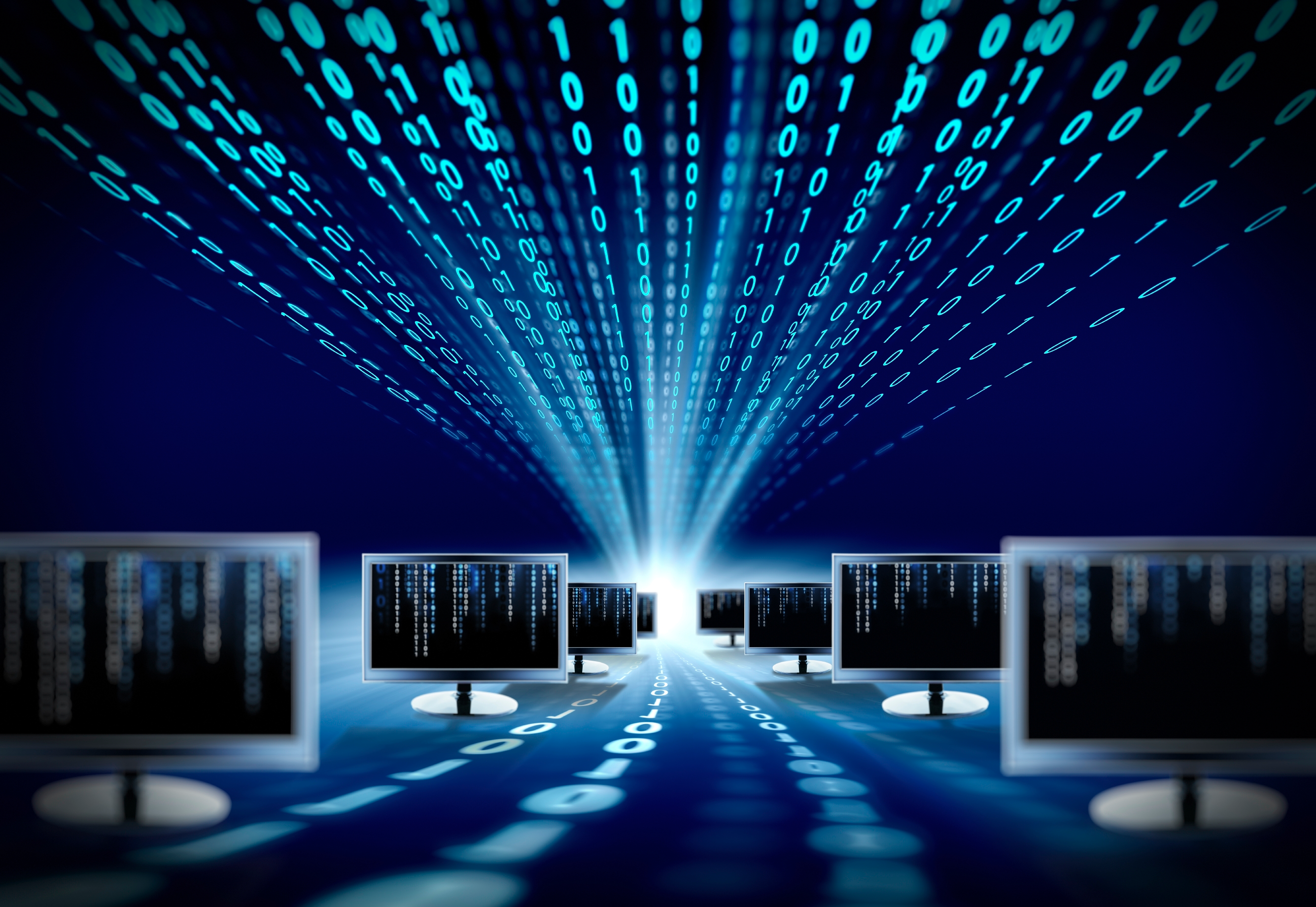 [Speaker Notes: Sources:

The Computer Delusion:  by Todd Oppenheimer, from The Atlantic Monthly, way back in 1997 and

Building The Field Of Digital Media And Learning:  Media Education for the 21st Century by
Henry Jenkins and associates from MIT]
Why not?
“What’s wrong with 	education cannot be 	fixed with technology.”
--Steve Jobs
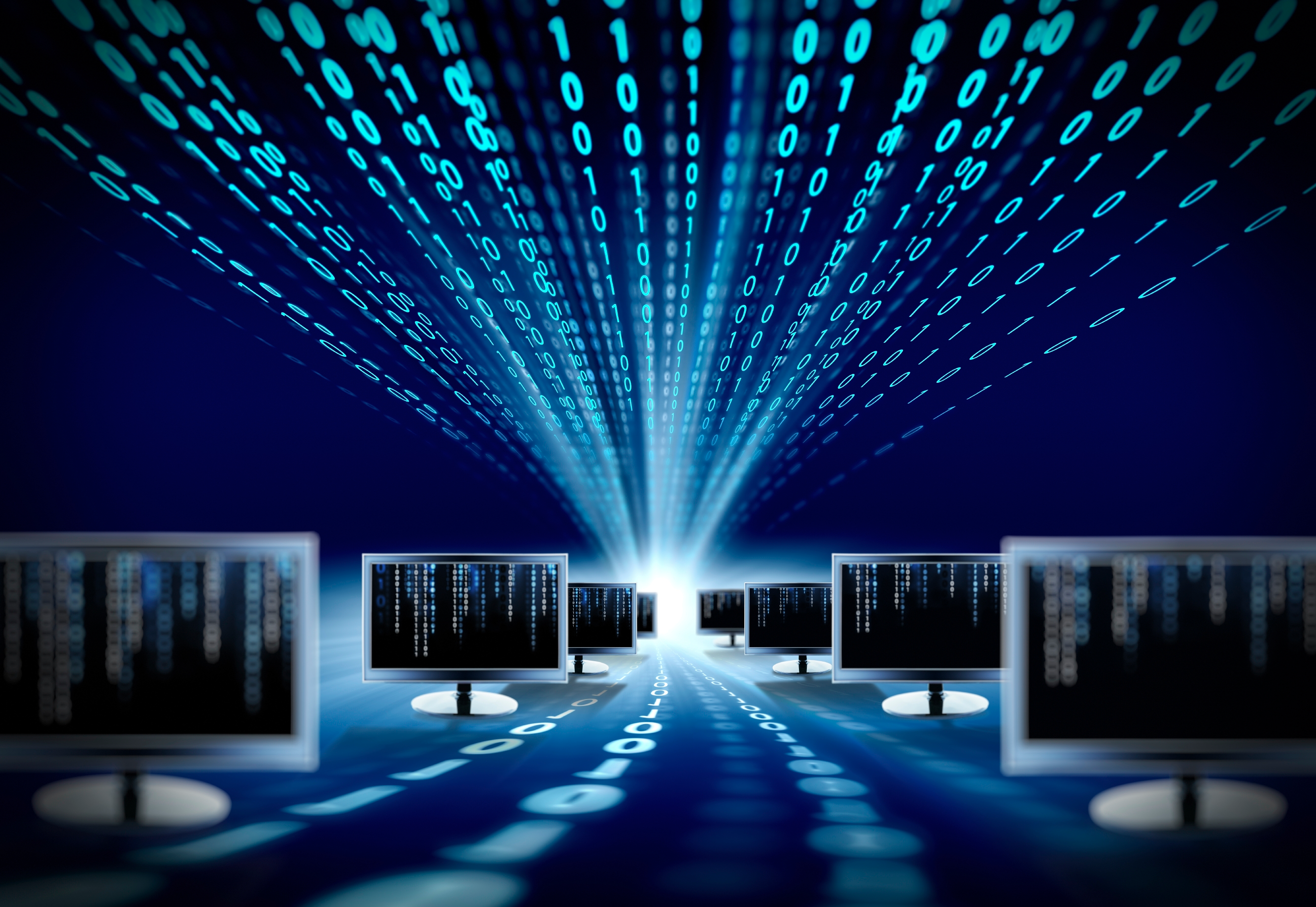 [Speaker Notes: One example of this is a Middle school in New Jersey that made a plan to add computers to their curriculum back in 1997 in order to improve their test scores.  Students' test scores actually improved before computers arrived, not afterward, because of relatively basic changes:  longer class periods, new books, after-school programs, and greater emphasis on student projects and collaboration.

Other factors that may be more important than technology:  reasonable class sizes, good facilities, adequate resources, and improved teacher salaries

A professor of psychology from the University of Pittsburgh had this to say, “The computer is an "amplifier," because it encourages both enlightened study practices and thoughtless ones.”]
Why not?
"Curiously enough, visual stimulation is probably not the main access route to nonverbal reasoning.  Body movements, the ability to touch, feel, manipulate, and build sensory awareness of relationships in the physical world, are its main foundations."
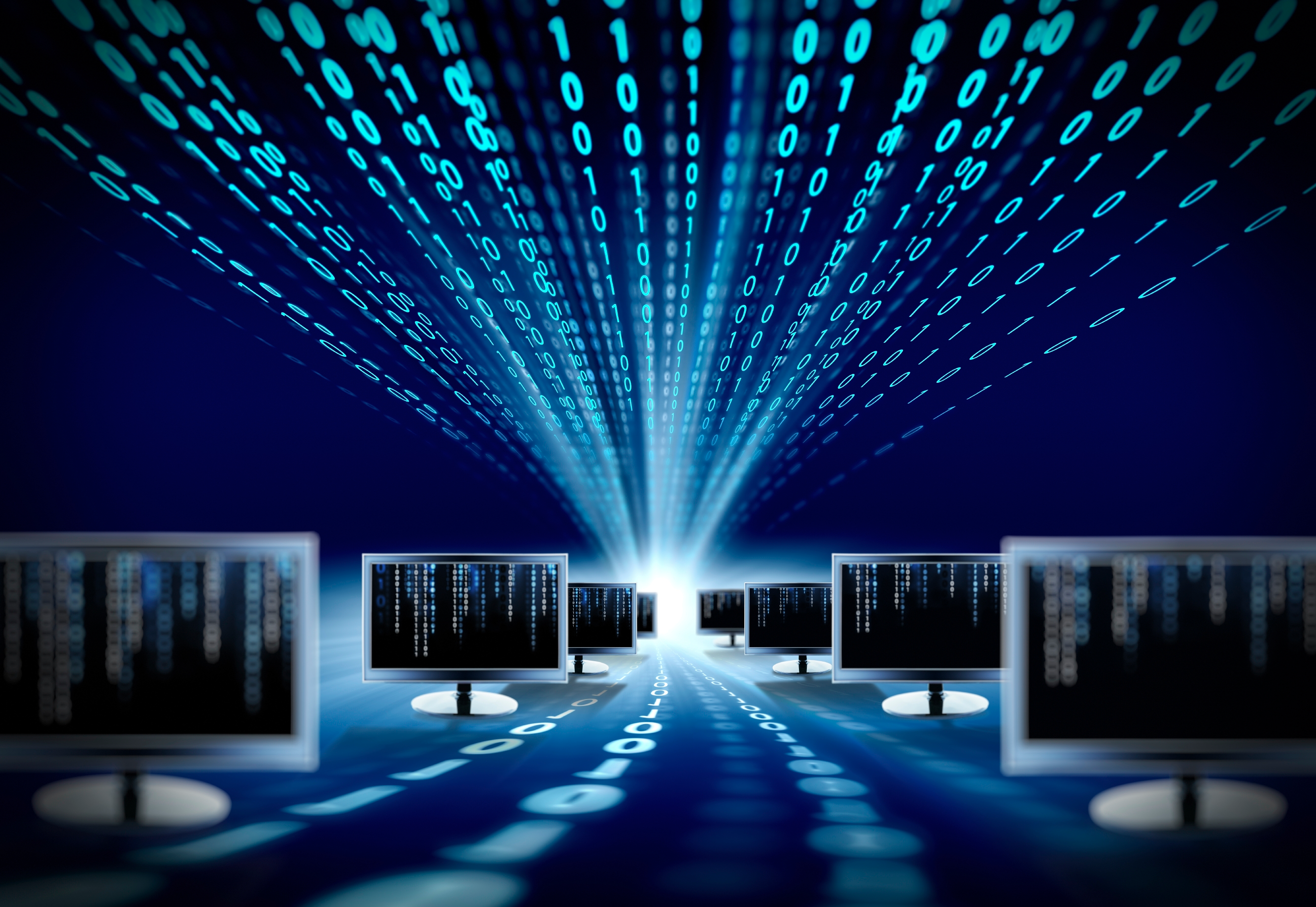 --Jane Healy, author of:
Endangered Minds:
Why Children Don’t Think and
 What We Can Do About It
[Speaker Notes: Todd Oppenheimer points out that many studies suggest that music and art classes may build the physical size of a child's brain, and its powers for subjects such as language, math, science, and engineering far more than computer work.”

I’ve found numerous studies on how playing a Wind instrument is one of the best activities for accessing multiple areas of the brain at once…

So, Drill & Practice for math and other subjects may not be the best use of technology, especially in the lower grades:  it is pretty clear that kids will learn better with hands-on activities.]
Why not?
“The computer screen flattens information into narrow, sequential data. This kind of material exercises mostly one half of the brain -- the left hemisphere, where primarily sequential thinking occurs. The "right brain" meanwhile gets short shrift -- yet this is the hemisphere that works on different kinds of information simultaneously.It shapes our multi-facetedimpressions, and serves as theengine of creative analysis.
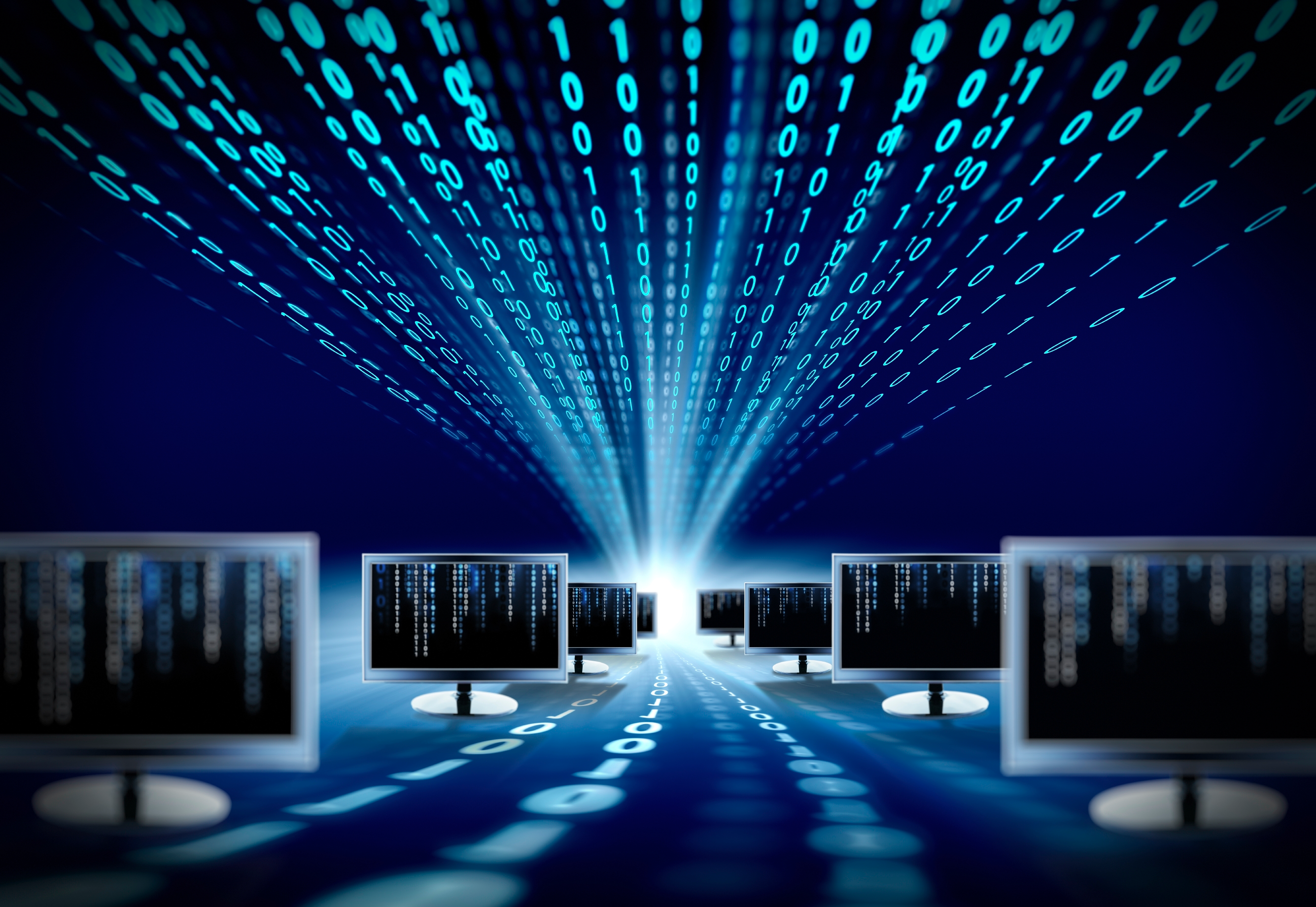 --Jane Healy
[Speaker Notes: Healy argues that the pizzazz of computerized schoolwork may hide analytical gaps, which "won't become apparent until [the student] can't organize him or herself around a homework assignment or a job that requires initiative.  More commonplace activities, such as figuring out how to nail two boards together or organizing a game ... may actually form a better basis for real-world intelligence.”

Tom Henning, a physics teacher with a graduate degree in engineering who helped found a Silicon Valley company that manufactures electronic navigation equipment says, "My bias is the physical reality.  What worries me is that computers at best engage only two senses, hearing and sight  -- and only two-dimensional sight at that. Even if they're doing three-dimensional computer modeling, that's still a two-D replica of a three-D world. If you took a kid who grew up on Nintendo or Xbox, he's not going to have the necessary skills. He needs to have done it first with Tinkertoys or clay or Legos, or carved it out of wood.”]
Why not?
"Schooling is not about information. It's getting kids to think about information. It's about understanding and knowledge and wisdom."
--Larry Cuban,
Professor of Education,
Stanford University
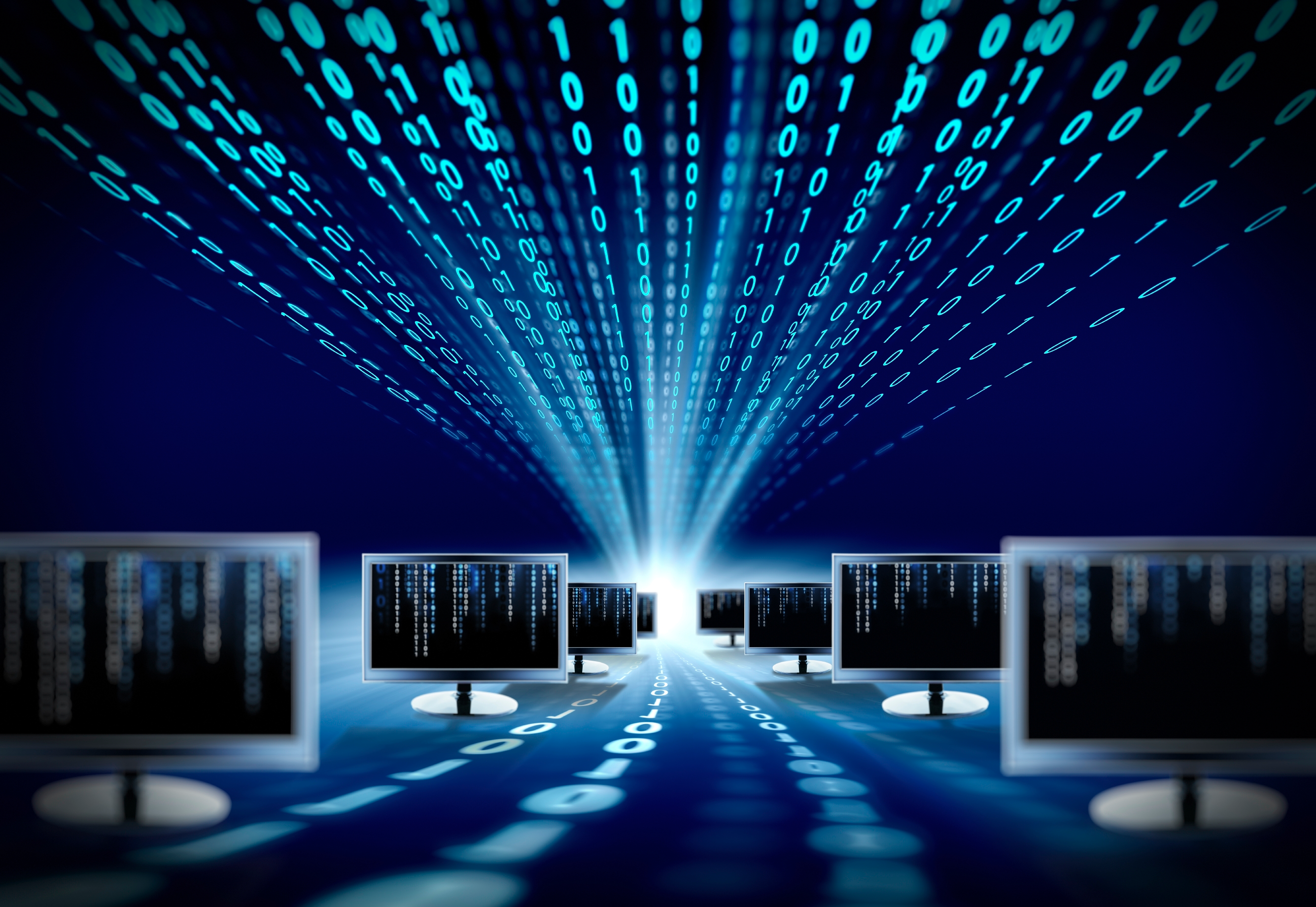 [Speaker Notes: Kids must be taught to think, analyze, synthesize, and understand.  I think we all know this from our own ESLRs…

An English teacher from a school in California makes the following comment:  ”Kids love computers. But once they get hooked.... It makes reading a book seem tedious. Books don't have sound effects [or video effects], and their brains have to do all the work.”]
“School traditionalists push for broad liberal arts curricula, which they feel develop students' values and intellect, instead of focusing on today's idea about what tomorrow's jobs will be.”
--Todd Oppenheimer,
The Computer Delusion
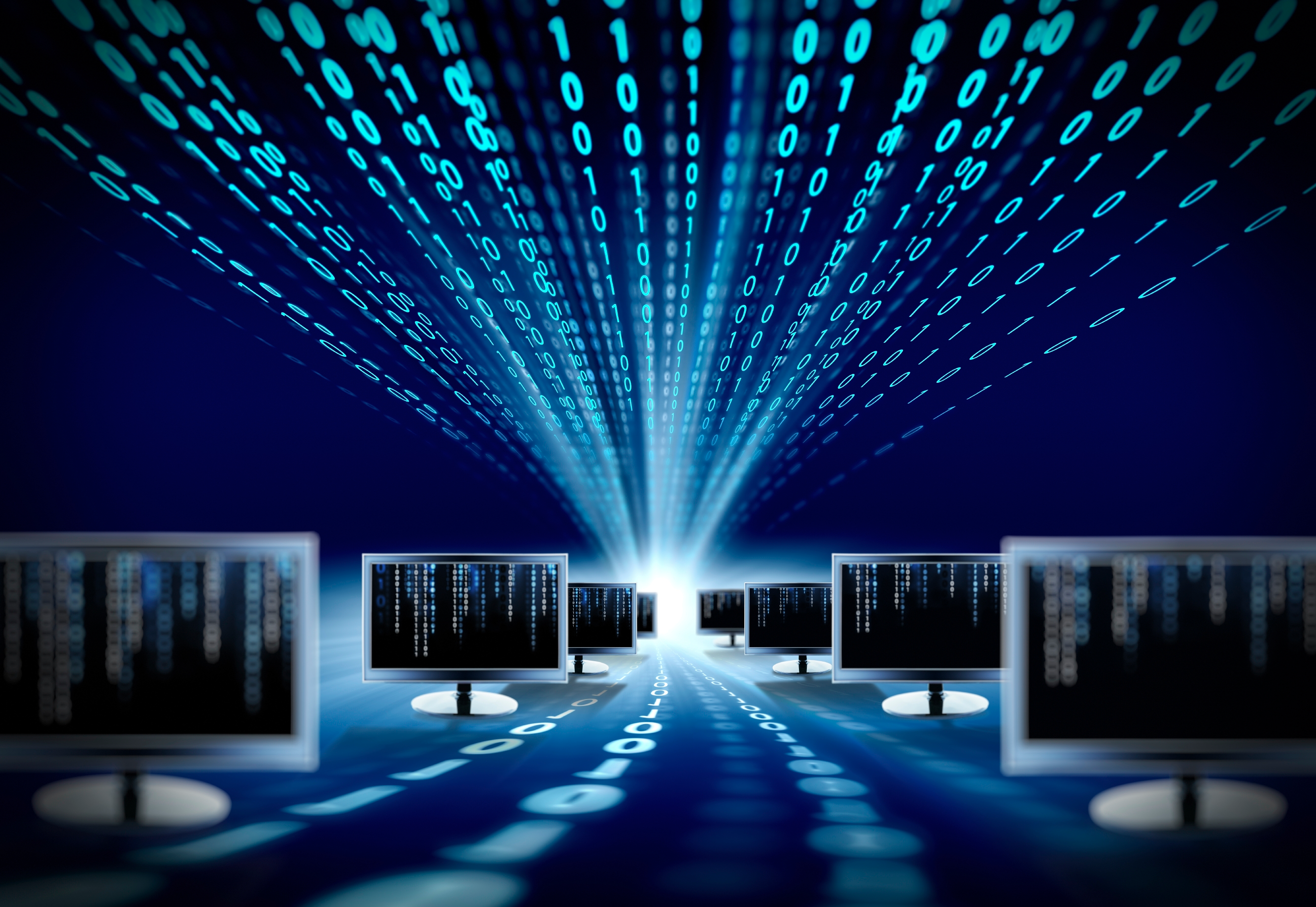 [Speaker Notes: At the fast pace that technology moves today, we cannot possibly even predict what our students’ jobs will be in 10 years.  What should we teach them?

The former president of San Francisco's Parent Teacher Association says this: "People need to be trained to learn and change, while education seems to be getting more specific.”

We should be teaching kids how to learn, how to think and evaluate, and how to deal with change.  This is the only way they will be able to deal with the fast-paced changes of the real world.]
Why?
21st Century Media Literacy:
The ability to fully participate in the social, cultural, economic and political future of our society
The ability to evaluate the quality of information obtained from different sources
The ability to participate ethically in media-making and online communities
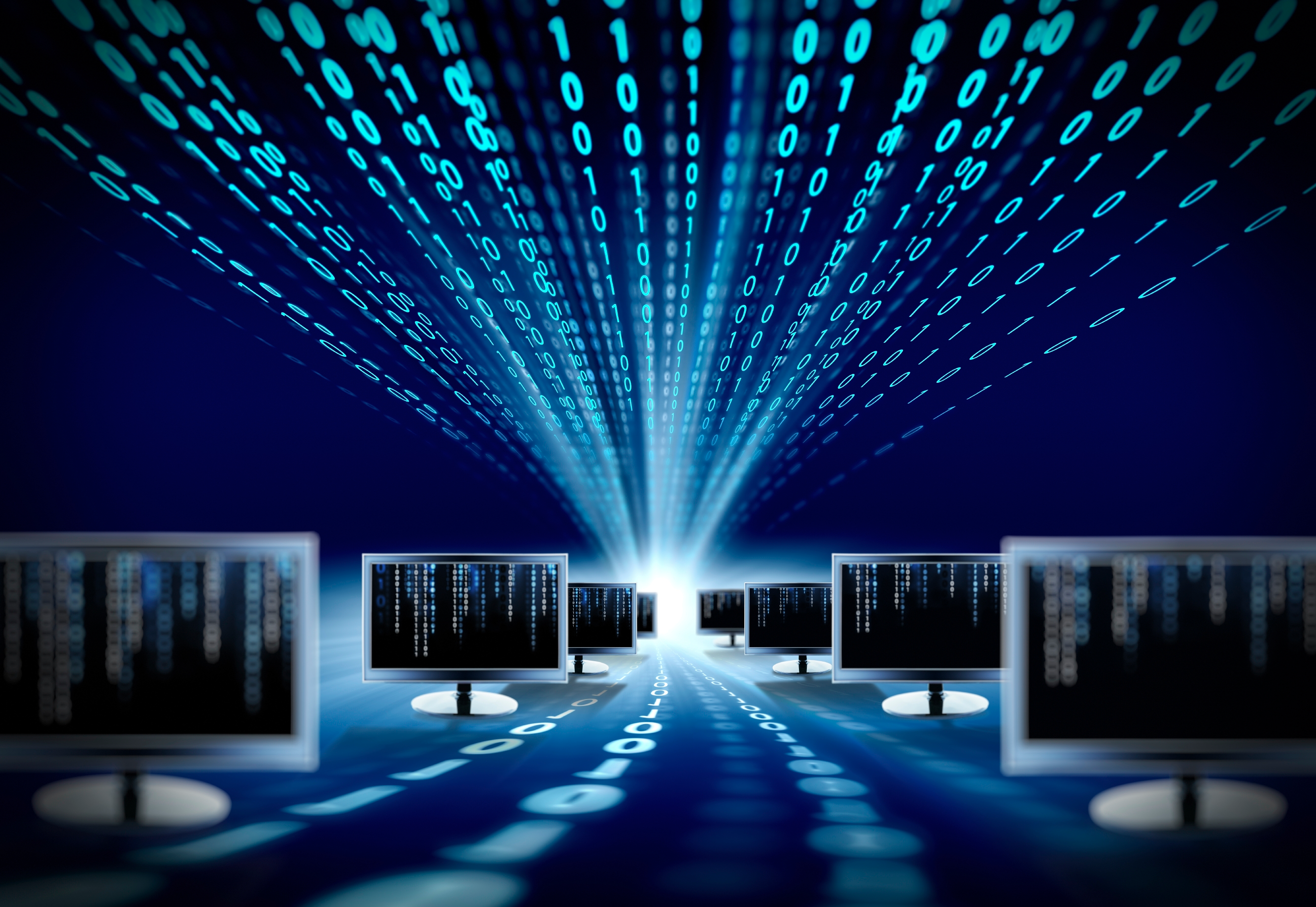 [Speaker Notes: Henry Jenkins outlines three very important aspects of 21st Century Media Literacy.

He says,
These skills build on the foundation of traditional literacy, research skills, technical skills, and critical analysis skills taught in the classroom.”]
Why?
Core competencies:
Play/Simulation/Performance (Role-play)
Appropriation
Multitasking
Distributed Cognition
Collective Intelligence/              Networking/Negotiation
Judgment
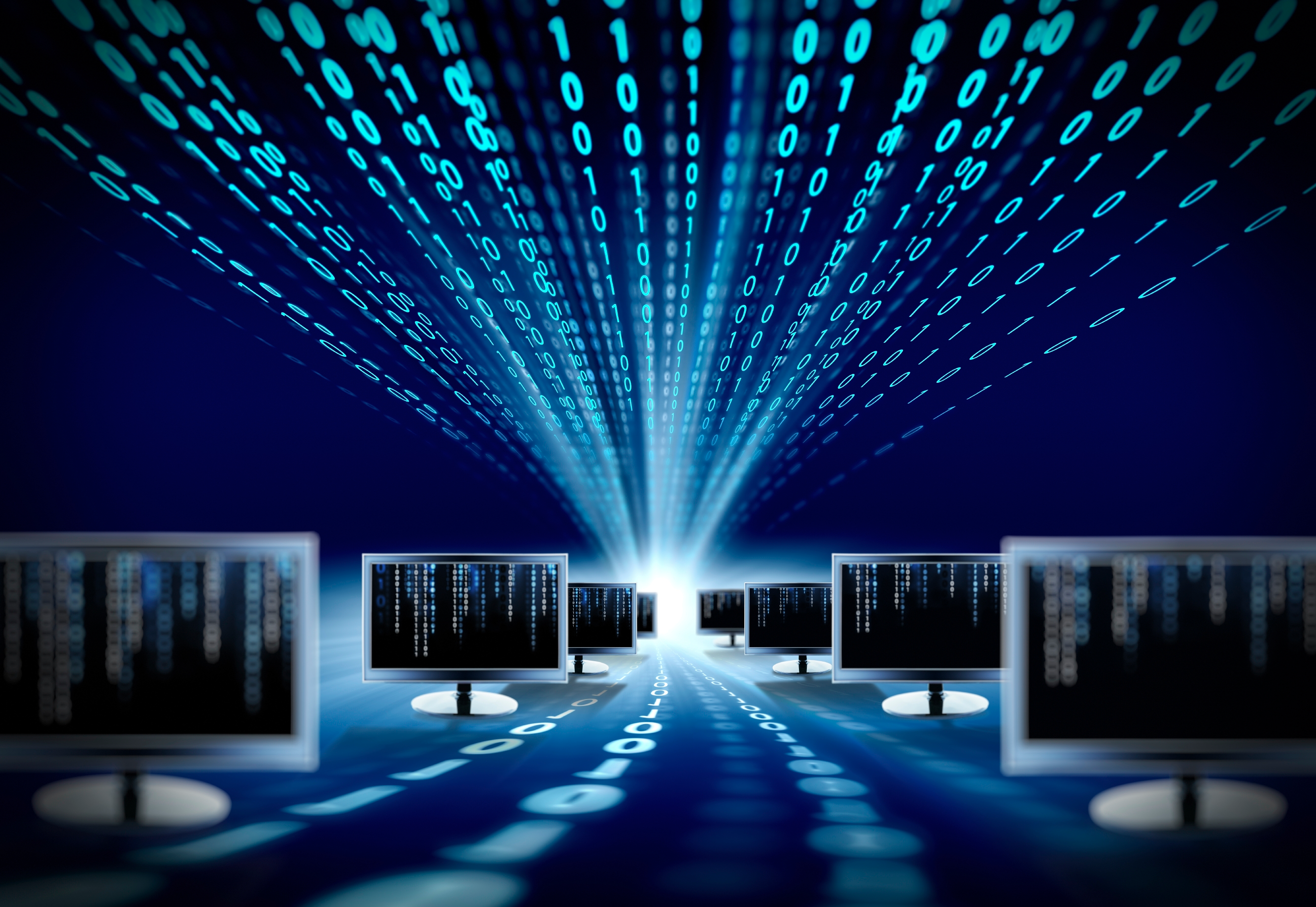 [Speaker Notes: Play—it can be tiresome, difficult, hard to master, but it is highly motivated by the ultimate goal; ”Part of what makes play valuable as a mode of problem-solving and learning is that it lowers the emotional stakes of failing: players are encouraged to suspend some of the real world consequences of the represented actions, to take risks and learn through trial and error.”

Simulation—”Students experience what they have learned from a robust simulation as their own discoveries.  These simulations expose players to powerful new ways of seeing the world and encourage them to engage in a process of modeling, which is central to the way modern science operates.”

Performance—”Educators have for too long treated role play as a means to an end—a fun way to introduce other kinds of content—yet role-play skills are valuable in their own right and are increasingly central to the way adult institutions function. Performance brings with it capacities to understand problems from multiple viewpoints.”

Appropriation--the ability to meaningfully sample and remix media content;  we often think that in order for music or art to be really good, it must be original or “new”; however, most art and music and cultural phenomena down through the ages have been a constant reworking and improving of what already exists, or what we would now call “sampling” and “remixing.””

Multitasking--“Multi-tasking often is confused with distraction, but students in the 21st century need to be able to monitor and respond to the sea of information around them. Students need help distinguishing between being off task and handling multiple tasks simultaneously.”

Distributed Cognition—the ability to choose and access the tools of technology that are best suited for any given situation--what will work best in this situation?

Collective Intelligence—“We are not one person secluded from the rest of the world...We have become a part of something greater than ourselves…. Unfortunately, most contemporary education focuses on training autonomous problem solvers and is not well suited to equip students with these skills.  Whereas a collective intelligence community encourages ownership of work as a group, schools grade individuals.  Students are often asked to swear that what they turn is their “own work.”

Networking--the ability to search for, synthesize, and disseminate information; it involves the ability to navigate across different social communities

Negotiation--the ability to travel across diverse communities, discerning and respecting multiple perspectives;  “Rather than having traditional pro-con debates that depend on a fixed and adversarial relationship between participants, schools should focus more attention on group deliberation and decision-making processes and on mechanisms that ensure that all parties listen and learn from one another’s arguments.”

Judgment--the ability to evaluate the reliability and credibility of different information sources; “Once students enter cyberspace, where anyone can post anything, they need skills in evaluating the quality of different sources and whether information is credible or not; they need to protect themselves from online stalkers and make good decisions about what kind of content they will access.]
Conclusion:
“Shop [or P.E. or Art or Music or anything else you want to insert here] with a good teacher probably is worth more than computers with a lousy teacher.”

--Esther Dyson,
President of
EDventure Holdings
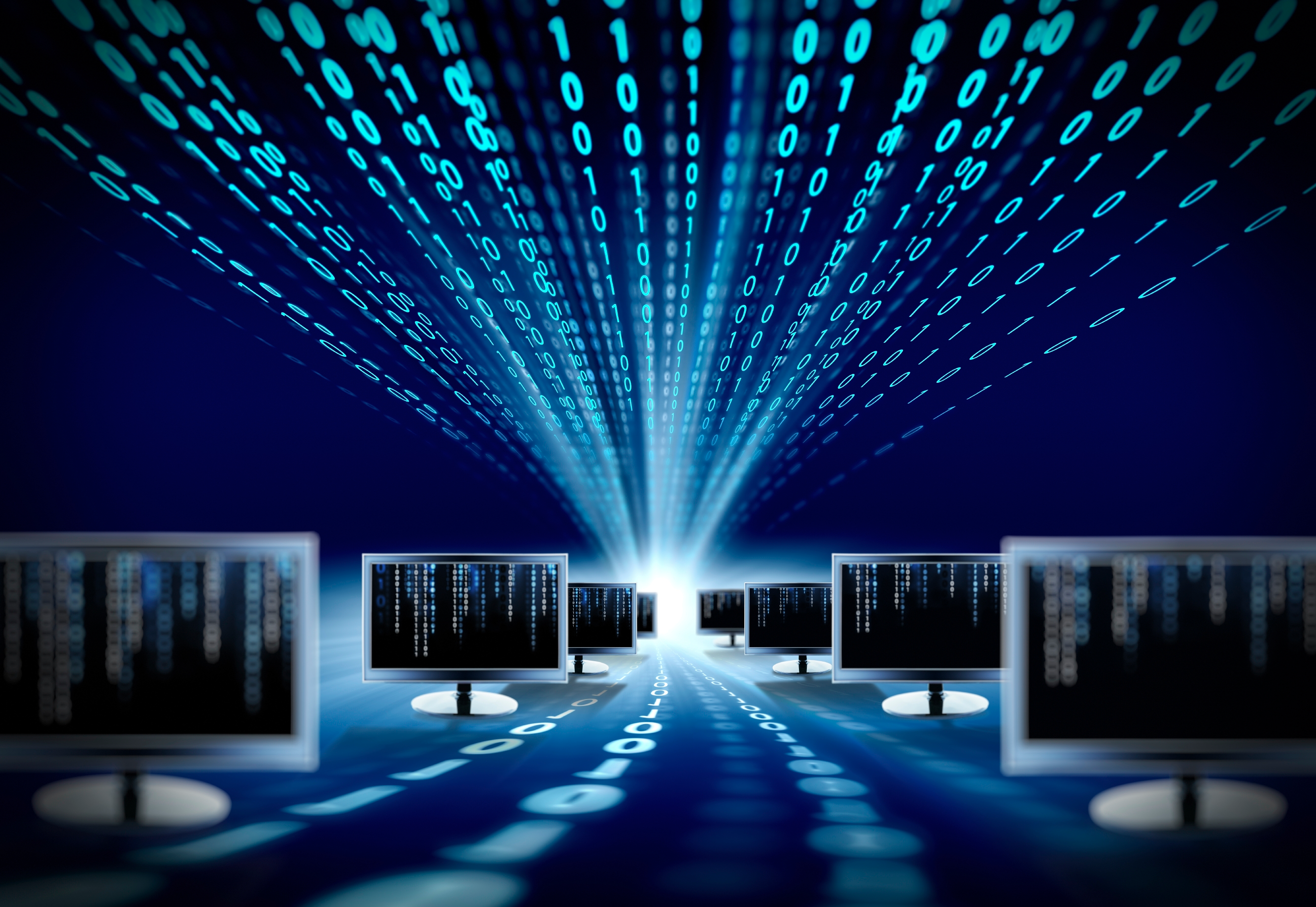 [Speaker Notes: Nothing can replace good teaching—the pat on the back, the “good job!,” the “you can do it!”, etc.]